EPWP 6TH SUMMITEPWP POLICY, RECRUITMENT GUIDELINES & AUDITS14 NOVEMBER 2018
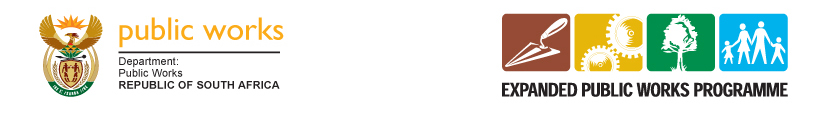 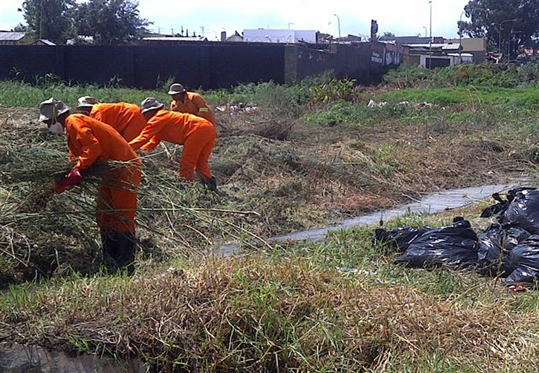 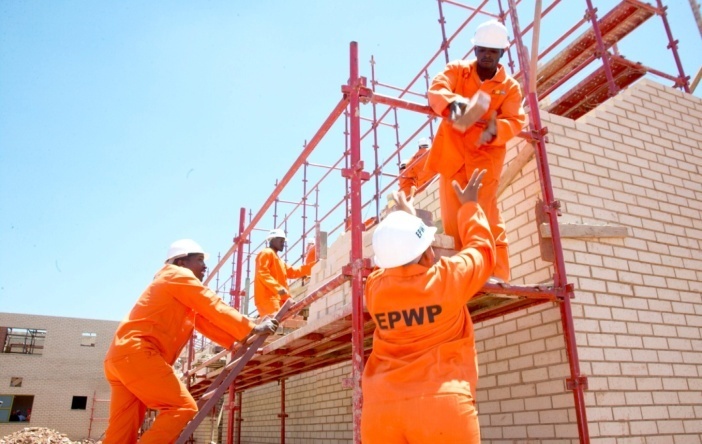 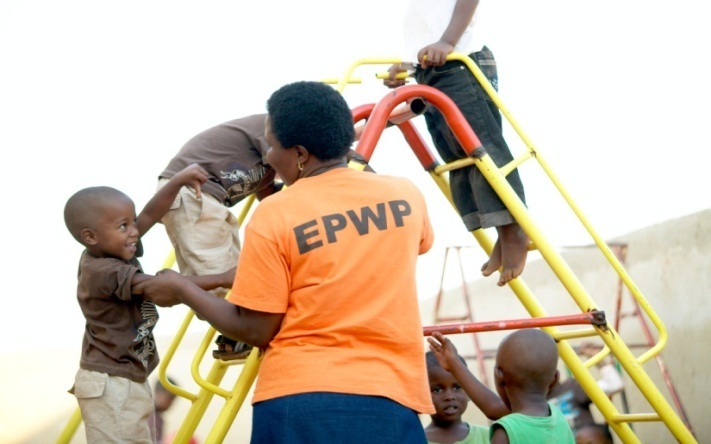 1
EPWP Policy Overview
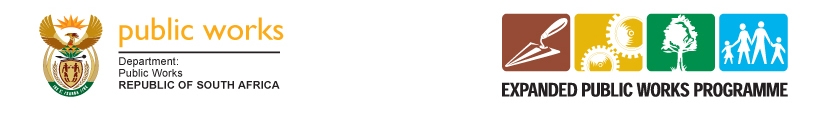 2
Basis for the EPWP Policy Development
Since the inception of the EPWP in 2003, the programme operated without a written over-arching policy framework with its implementation guided by various policy documents such as the EPWP Ministerial Determination, approved Cabinet policy positions, etc.

The 2016 EPWP Summit and the 2017 Minister of Public Works Policy Statement resolved that an overarching EPWP policy be developed to address existing gaps identified in the programme.

To deliver on this assignment, an inter-departmental task team (consisting of sector lead departments and the ILO) has been established.

The work to develop an EPWP Policy has started in July 2018, broken down into two phases.
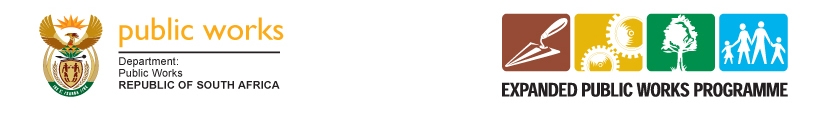 3
The EPWP Policy Development Process
Phase 1: Collation and consolidation of existing written policy prescripts of the EPWP in its current form. 

This Phase was shorter in duration (2 months) and did not require extensive and wide consultations with stakeholders.

The work covered during this phase entailed:

Reviewing relevant material to feed into the EPWP Policy consolidation.
Engaging in necessary consultation with relevant stakeholders to secure their input.
Consulting the Steering Committee and relevant structures on the revision of the working draft policy.
Developing a consolidated inferred EPWP Policy.
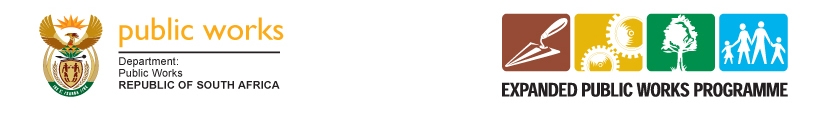 4
The EPWP Policy Development Process…cont’d
Phase 2 - Review of the inferred policy (output of phase 1) and development of a future oriented EPWP policy, this is full scale policy development process, which requires wide and extensive consultation. This Phase will entail but not limited to:
 
Reviewing relevant material to feed into the Policy development process.
Participating in stakeholder consultation forums and accurately and systematic record inputs made.
Consolidate and synthesise inputs received from stakeholder forums.
Engage with the Steering Committee and relevant structures on revisions to the draft policy.
Develop an EPWP Policy.

It is envisaged that the assignment will be carried out over a period of 12 months from mid November 2018 – Nov 2019.
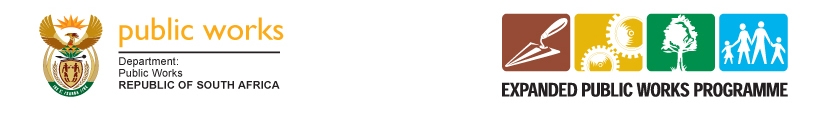 5
The EPWP Policy Development Process…cont’d
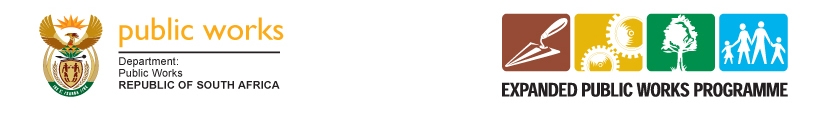 6
Timelines –Policy Development (Phase 2)
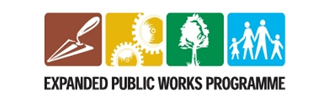 7
Timelines –Policy Development (Phase 2)
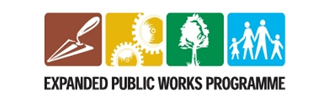 8
EPWP Recruitment Guidelines
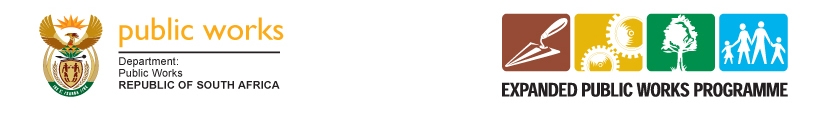 9
Recruitment Guidelines in EPWP
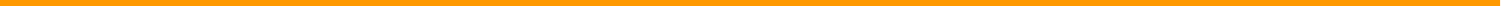 The main potential risk area for corruption and fraud in the Expanded Public Works Programme (EPWP) is in the area of recruitment of participants. 
To deal with the potential areas of corruption and risk in the recruitment of EPWP participants, the following measures have been put in place: 
The EPWP Recruitment Guidelines have been developed in consultation with stakeholders and approved by Min of Labour in Dec 2018 to ensure alignment with existing labour prescripts in the EPWP, with Min of Public Works launching the guidelines on 28 June 2018.
The guidelines describe requirements for fair, equitable and transparent recruitment processes of participants into the EPWP.
Further, the guidelines aim to ensure uniformity across all sectors in the process of recruitment of participants and  to provide guidance to EPWP stakeholders on their roles and responsibilities.
To raise awareness on the Recruitment Guidelines, at present the DPW EPWP Branch supported by Provincial Coordinating DPW are conducting roadshows across all provinces.
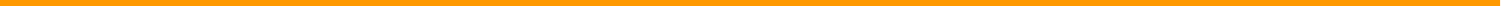 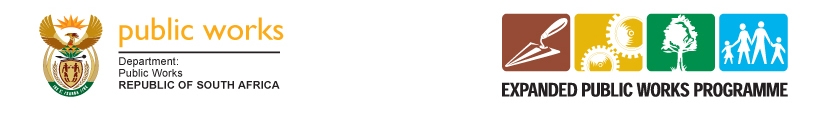 2
RECRUITMENT GUIDELILNES
CONTENTS
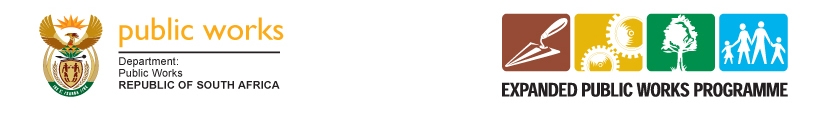 11
EPWP Recruitment Guidelines Principles
Transparency
Ethics
Target community members shall be afforded opportunity to witness and participate in the entire recruitment process.
Persons managing the recruitment process shall be answerable to relevant stakeholders for their actions.

Ethical behaviour shall include:

Avoidance of conflict of interests.
Devoid of personal gain.
Devoid of undue favours.
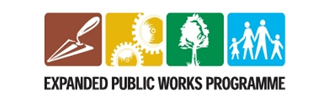 12
EPWP Recruitment Guidelines Principles
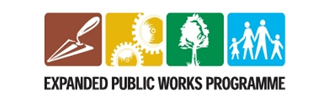 13
Key Issues for consideration- Recruitment of EPWP Participants
Roles and responsibilities - each public body is responsible for the recruitment and selection of EPWP beneficiaries on each project.
Responsive to EPWP Legislative Requirements – Code of Good Practice & Ministerial Determination
Community participation in planning processes - Before initiation of an EPWP project, the target community shall be mobilized to set up committee for presentation at various phases of the project.
Wage Determination - The public body shall set the wage level before the recruitment of participants, so that participants are not paid less than the minimum wage and not more than prevailing wages for similar work in the project area. 
Adequate & Accessible Information - Community members shall have access to relevant, timely, accurate, and complete information to participate in the recruitment process
Induction – all new participants in the EPWP to be inducted on the EPWP, their duties, MD etc.
Eligibility – to be aligned with the self-targeting, community, and geographic targeting.
Targeting and selection - All EPWP implementing bodies must endeavour to meet the prevailing demographic targets
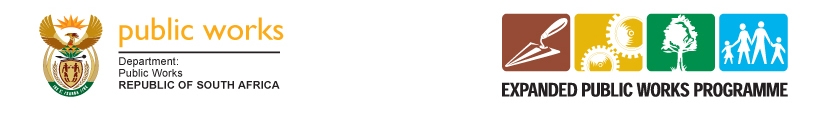 14
Roles & Responsibilities of EPWP Stakeholders
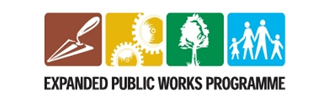 15
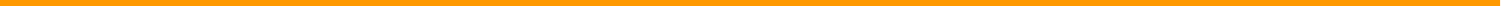 Measures required to deal with non-compliance on the Recruitment Guidelines
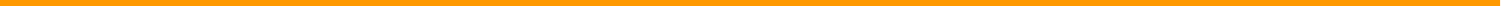 Non-compliance will be dealt with at operational levels using existing institutional policies.

Implementing bodies must institutionalise a mechanism to expose non-compliance with this Recruitment Guidelines.

Implementing bodies must have mechanisms for redress and/or sanctions when duties and commitments are not met.

The Public Employment Programmes Inter-Ministerial Committee (PEP-IMC) may be leveraged if issues are not resolved at the operational level.
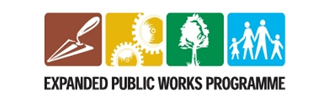 6 point communication plan
Communication focus
1
Media engagement
2
Marketing products
3
Social media and Website
5 
Internal Communications
6 
Stakeholder engagement session
4 
Event (National launch)
ROLL OUT PLAN
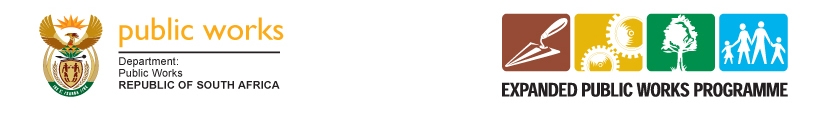 18
EPWP 2017/18 Audit Outcomes
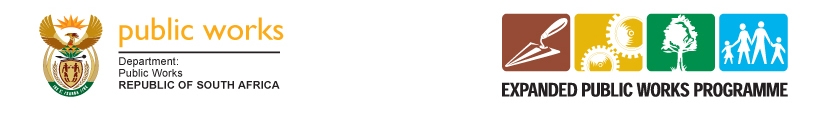 19
AGSA Sample: 2017-18 EPWP Final Audit
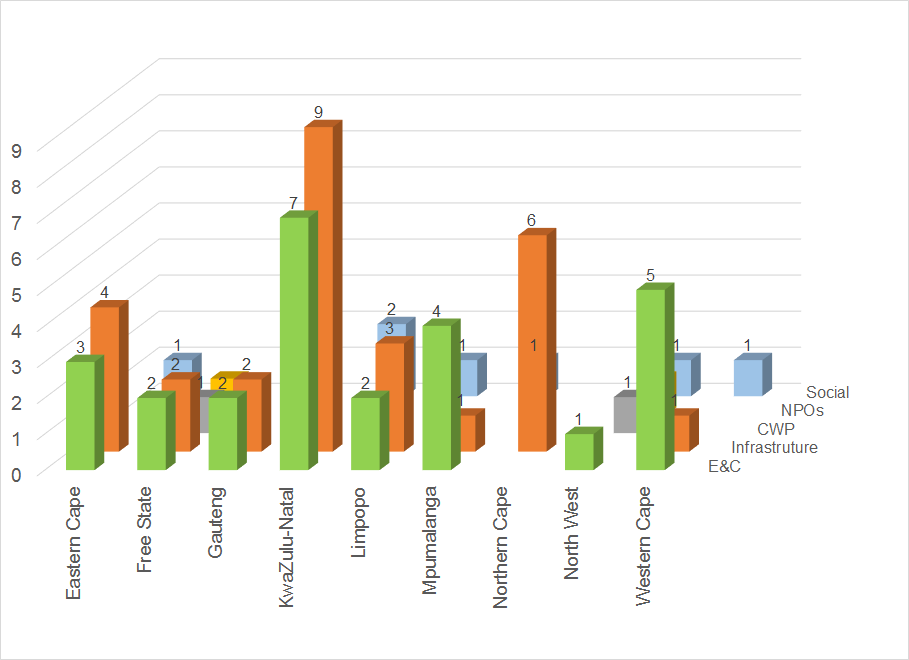 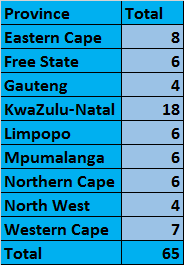 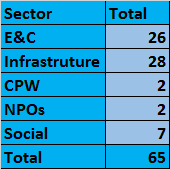 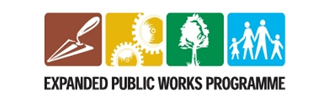 [Speaker Notes: AGSA performs two national audits on the EPWP each year.  There is an interim audit after the conclusion of the second national quarter, which takes place in November/December and a final audit after the publication of the fourth quarter data, which takes place in May/June each year.  Our discussion will start by focusing on the final AGSA in 2017.  

AGSA originally sampled 66 projects. However, the Loeriesfontein Bulk Water Supply Project in Hantam Local Municipality was removed from the sample by AGSA due to the distance it needed to travel to cover the project.  The final sample was therefore 65 projects.  The sample covered all three spheres of government and all four sectors.
 

The graph shows the distribution of the sample per province and sector.  The 18 projects in KwaZulu-Natal formed 27.7% of the total sample. 12.3% of the sampled projects were in the Eastern Cape and 10.8% in the Western Cape.  Gauteng and the North West had only 6.2% of the sampled projects.


A total of 28 (43.1%) Infrastructure Sector projects, 26 (40.0%) Environment and Culture Sector projects and 7 (10.8%) Social Sector projects were sampled.  For the Non-State Sector a total of 4 projects (6.2%) were sampled - 2 for the Community Work Programme and 2 Non-Profit Organisations.]
AGSA Sample: 2017-18 EPWP Final Audit
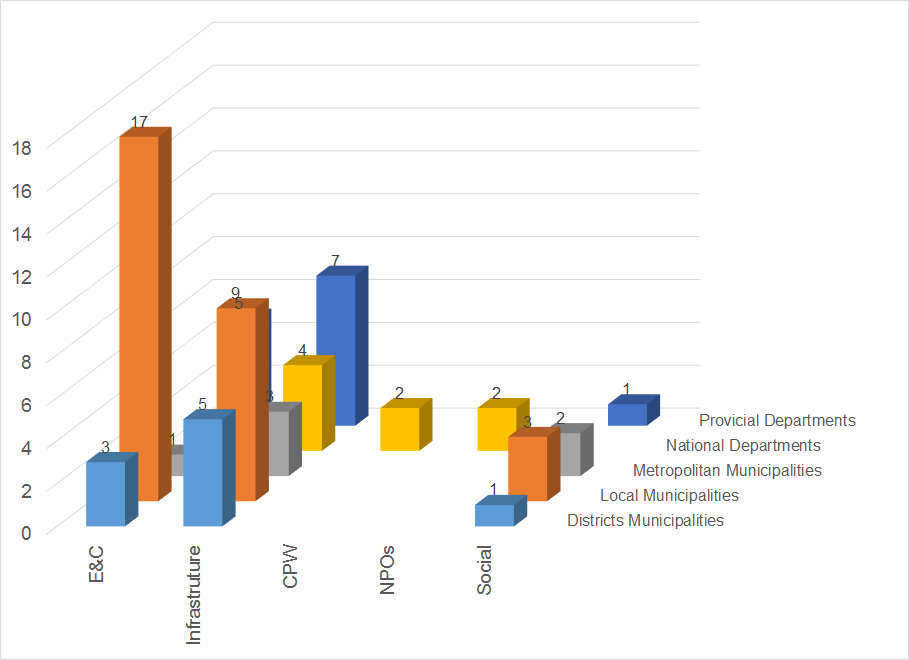 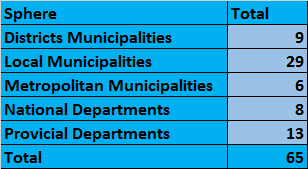 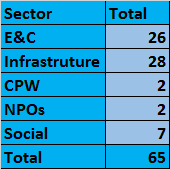 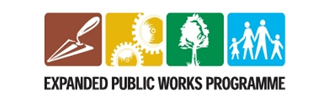 [Speaker Notes: 8 (12.3%) of the sampled projects are from the national sphere; 13 (20.0%) from the provincial sphere and 44 (67.7%) from the municipal sphere, of which 6 (9.2%) are projects implemented by metropolitan municipalities.
 
A total of 9 882 work opportunities were reported in 2017/18 by the sampled projects.  They reported a total of 3 123 FTEs.
 
13.8% of the sampled projects reported less than 50 work opportunities in 2017/18; 41.5% reported less than 100 work opportunities; and 13.8% reported more than 300 work opportunities.  
3 Projects reported more than 400 work opportunities.]
CoFFs for 2017-18 EPWP Final Audit: All Provinces
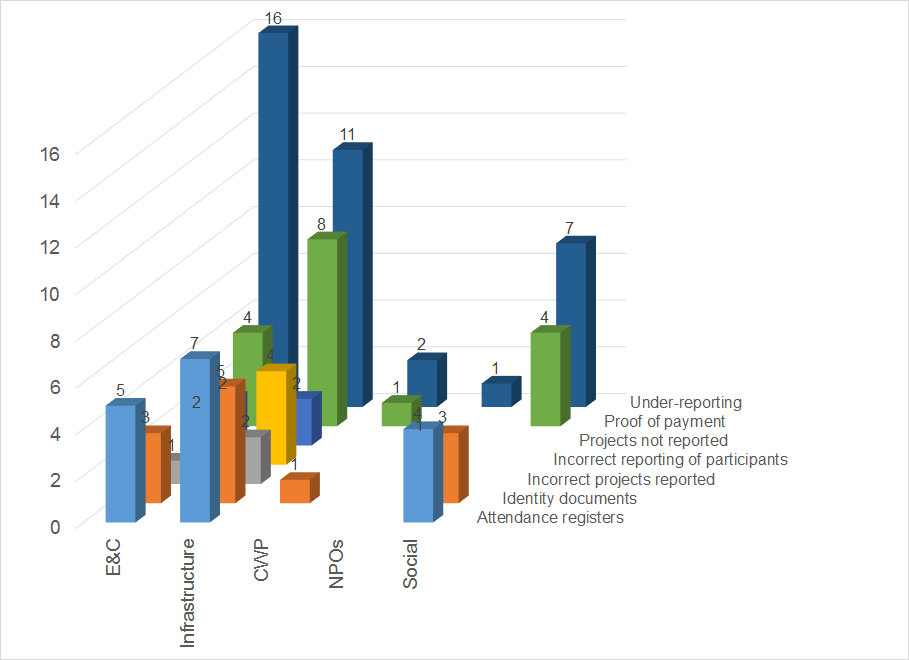 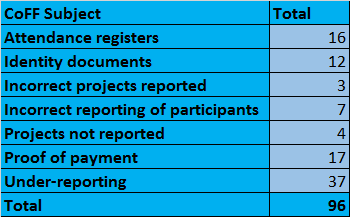 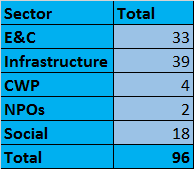 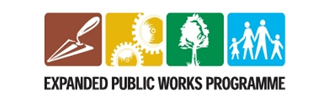 [Speaker Notes: For these 65 projects, a total of 96 Communications of Factual Findings (CoFFs) were raised by the AGSA.  

Of these 96 findings, 37 related to under-reporting.  These were cases where participants that were reflected in the attendance registers and proofs of payment were not reported on the EPWP RS.  The AGSA requests at the start of the audit a list from the EPWP RS of the participants for each sampled project.  One of the first checks that the AGSA performs is to check if this list corresponds to the records of the public body, i.e. to the attendance registers and proofs of payment of the sampled project.  Neglect to report all the participants thus inevitably leads to a finding.  This is also the case where the under-reporting is due to non-compliant participants, i,.e where the participants may have been reported but were not validated.  Is thus crucial to ensure that all the participants are validated on the EPWP RS, so that they reflect in the final reports.

For 7 of the projects, there was incorrect reporting of participants.  This is where participants were reported that did not actually work in the relevant financial year.  Typically, what happened in these cases is that attendance registers were not referred to during reporting, i.e. there was coping and pasting from the past.

Both these findings reflect very negatively on the managerial oversight during reporting.  It is exactly to strengthen this oversight that the authorization of data on the EPWP RS was instituted.  If proper control is, however, not exercised during the authorization process, the process does not achieve its objective to ensure the integrity of the reported data.

3 of the findings related to the reporting of incorrect projects.  It must be noted that all these findings were resolved.  These were projects that were not completed as planned and were therefore carried over to the next financial year.  Once AGSA established the veracity of this, the findings were resolved.

4 of the findings related to EPWP projects not reported.  Typically the projects reflected on the list of MIG-funded projects, but were not reported due to operational issues such as conflict with contractors or insufficient capacity.  In such cases is very important for EPWP coordinators to keep a paper trail of all the follow-ups that were do in this regard (e.g. at monthly meetings) and for the public bodies to put in writing the reasons for the non-reporting.  The absence of such documentation at the time of the audit is interpreted as evidence that the projects were not reported due to neglect.  Every effort must be made during the financial year to ensure that all EPWP projects is reported.  Where capacity is lacking, it can be usually sourced from elsewhere if there is sufficient notice,

The findings that relate to attendance registers (16 findings), identify documents (12 findings) and proof of payment (17 findings) are cases where the public body could not submit these documents at the time of the audit.  Such finding reflect very negatively on the ability to keep proper records, especially as the public body receive sufficient prior notice of the audit.  (In the final audit, the sampled projects were communicated by 8 May 2018.  The audit only started in Kwazulu-Natal in the week of 4 June 2018.)  Where these findings remain unresolved, the assertion of poor record keeping remains.  Without records, there is no basis for the reported data.

It should be noted that the AGSA resolved al the findings relating to identity documents not submitted, even where these documents were not submitted after the audit.  This was due to the integrity of the IDs on the EPWP RS through the validation against the population register of the Department of Home Affairs.  This was, however, a concession, and there is no guarantee that it would happen in the future.]
CoFFs for 2017-18 EPWP Final Audit: All Provinces
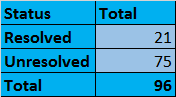 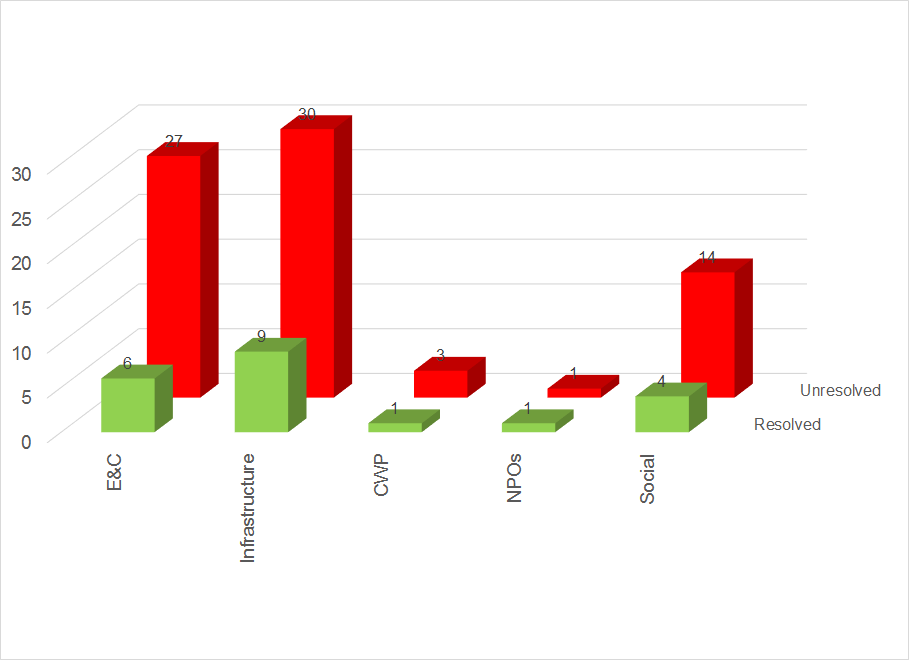 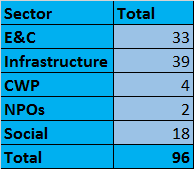 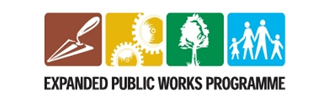 [Speaker Notes: A total of 21 of the 96 CoFFs were resolved.  

Discounting the 12 CoFFs relating to identity documents and the 3 CoFFs relating to incorrect projects reported, only 6 of the other CoFFs were therefore resolved through the submission of additional POEs after the audit]
Nature of AGSA findings for EPWP
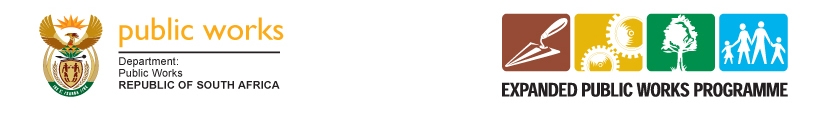 24
Nature of AGSA findings for EPWP
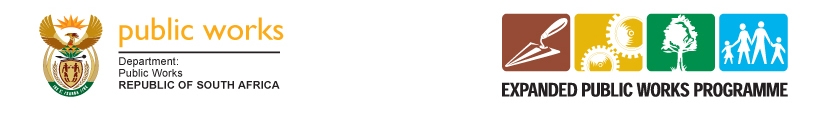 25
Nature of AGSA findings for EPWP
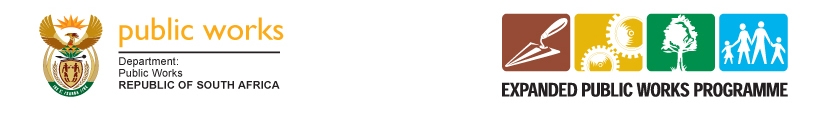 26
Nature of AGSA findings for EPWP
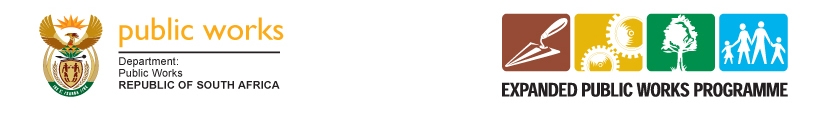 27
Action plan to resolve audit issues
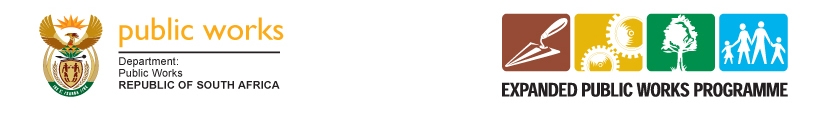 28
Action plan to resolve audit issues
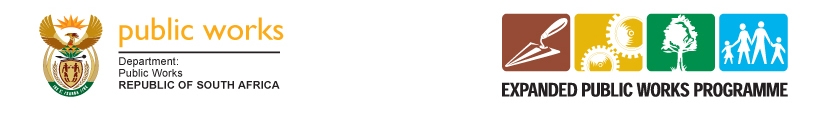 29
Action plan to resolve audit issues
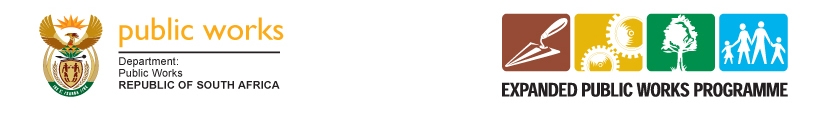 30
Thank you very much for your attention
Ms Lindiwe Nkuna
Acting Chief Director: EPWP Sustainable Livelihoods, Convergence and Compliance
Email: Lindiwe.Nkuna@dpw.gov.za
Tel: 012 492 3011
Cell: 082 413 9975
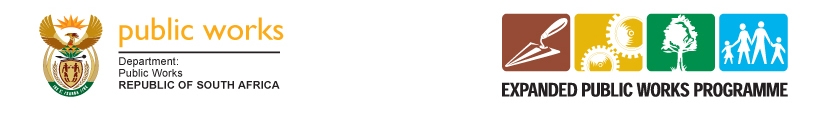 31